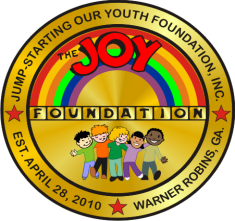 Jumpstarting Our Youth (JOY) Foundation, Inc.                        Annual Scholarship Drive
What is being Offered:  Two $1500.00 scholarship
Who is Eligible:  Qualified Houston County 2025 graduating seniors who   
                                plan to further their education at a college or university 
                                pursuing studies in the field of the performing arts                       
                                (theatre, dance, music, opera, music theatre etc.).       
                                 
           
Application Form and Requirements:  Attached
Application Submission:  Mail to JOY Foundation, Inc.
                                                          P.O. Box 6228
                                                          Warner Robins, GA  31095

Deadline to Apply:  March 15, 2025
Winners’ Recognition:  TBA, JOY Foundation’s Spring Event
          (Attendance of recipients is highly encouraged.)


                                 POC:  Mrs. Rita Davey, 478-442-4163